Laser Technology & Capabilitiesfor Quantum
Steven Estrella
Quantum Technology & Applications Technical Leader
© 2021 Freedom Photonics LLC
Freedom Photonics Overview
Manufacturer of unique and innovative photonic components, modules and subsystems
From chip-to-subsystem
InP, GaAs, SiPh and hybrid solutions

Quantum Markets and Applications
Quantum Sensing
Quantum Communication
Quantum Networking
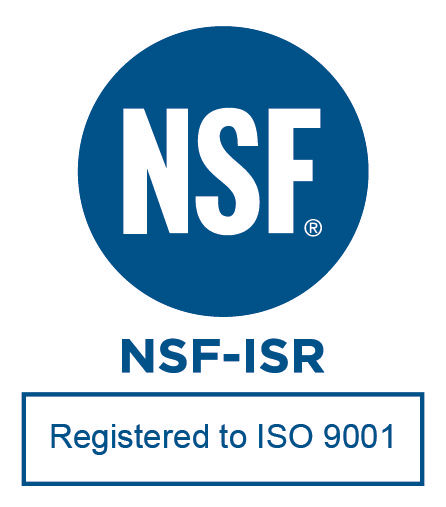 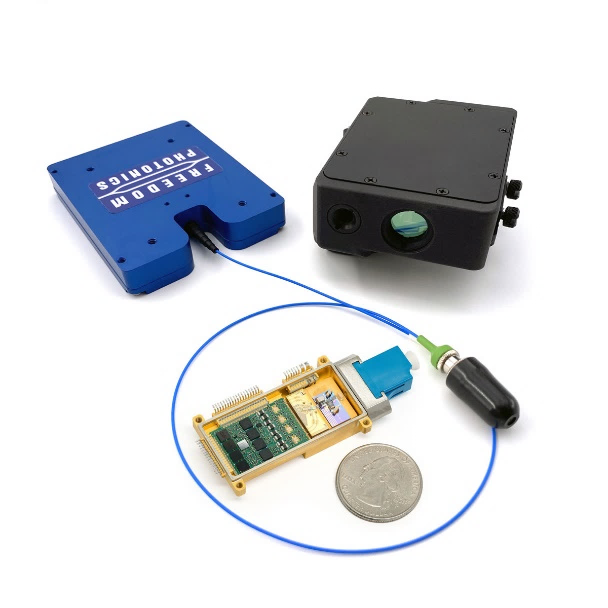 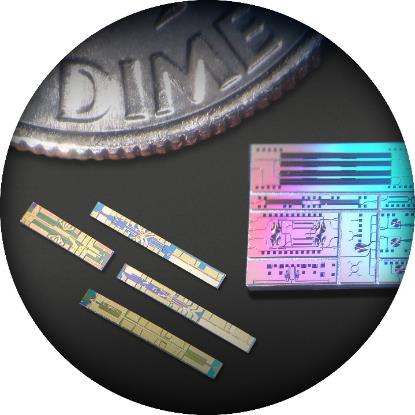 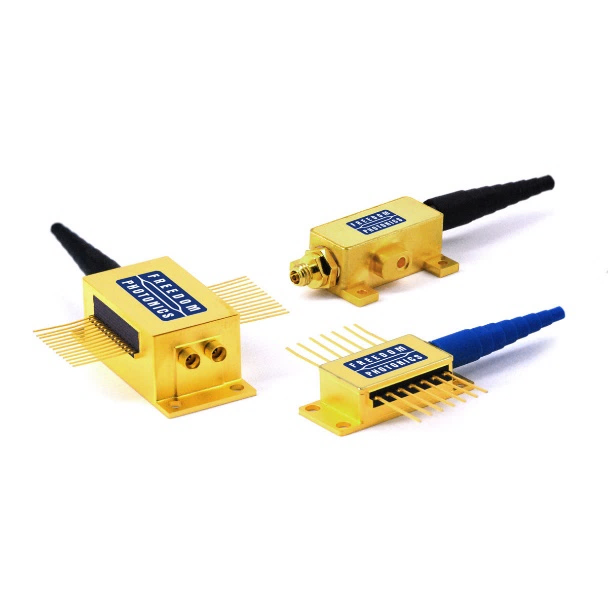 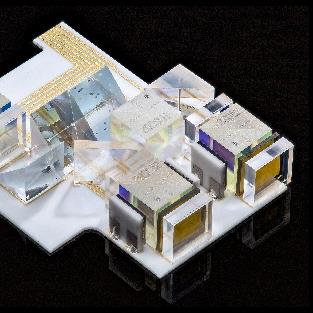 Freedom Photonics LLC | info@freedomphotonics.com
2
Freedom Photonics is Vertically Integrated
Design
Manufacturing
Test
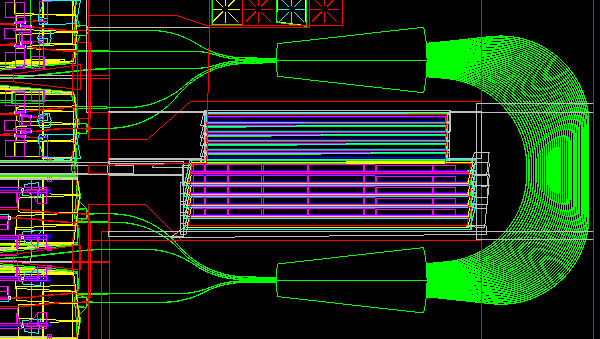 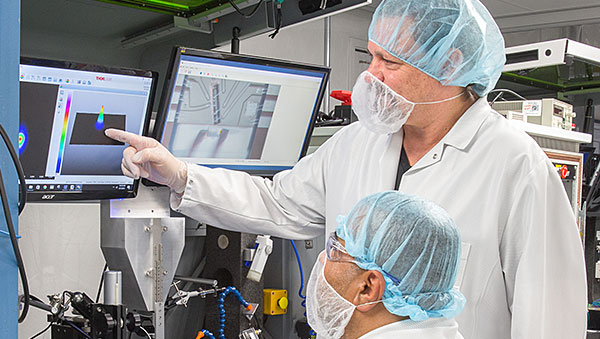 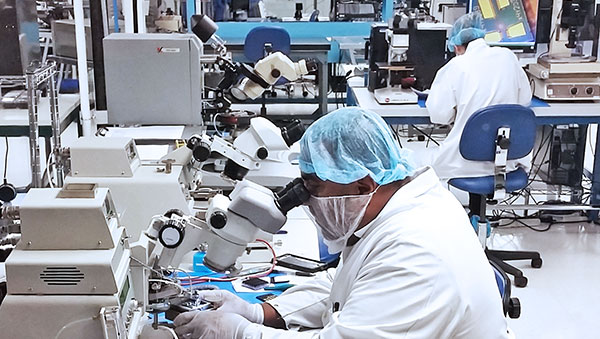 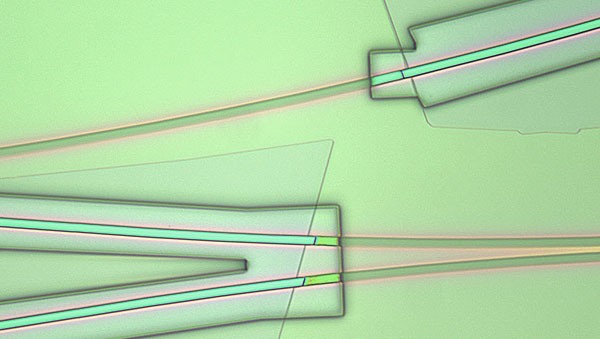 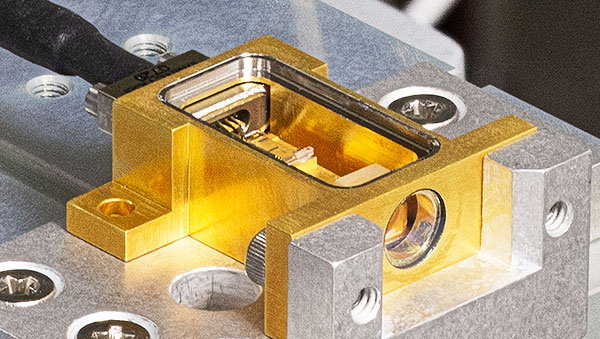 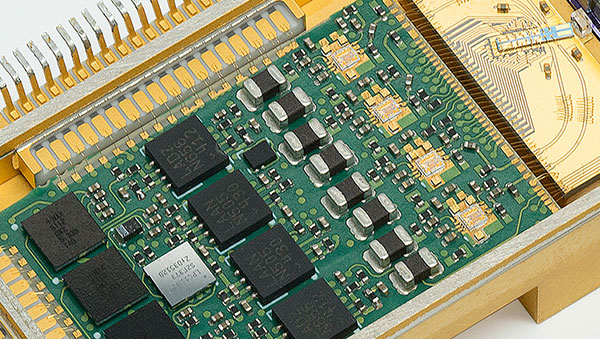 Fabrication
Packaging
Subsystems
Freedom Photonics LLC | info@freedomphotonics.com
3
Freedom Photonics Product Offerings
Fast tunable lasers and high-power lasers

High-performance photodetectors
Private label products
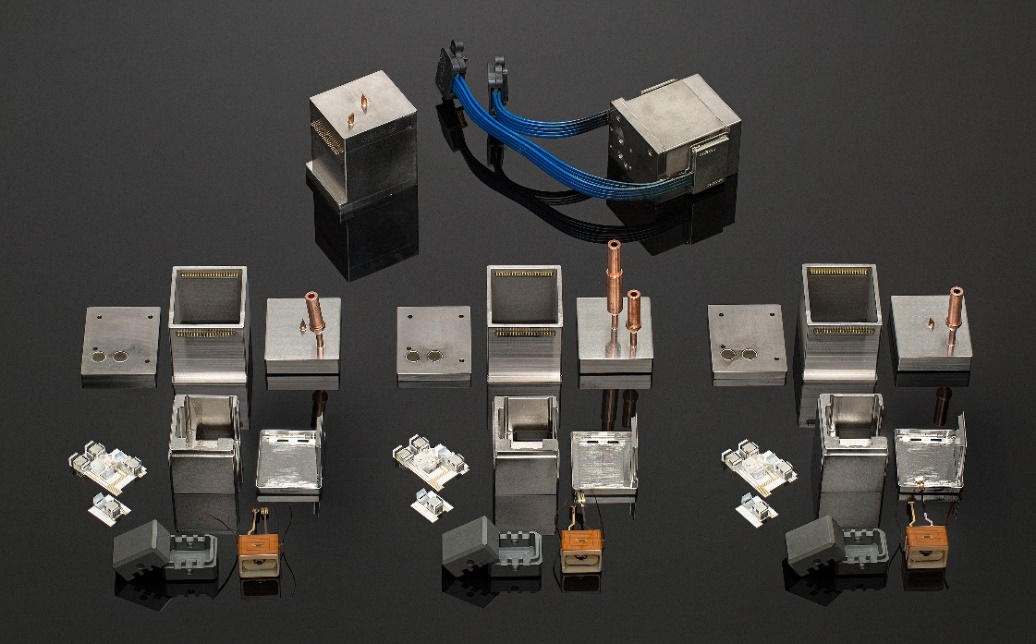 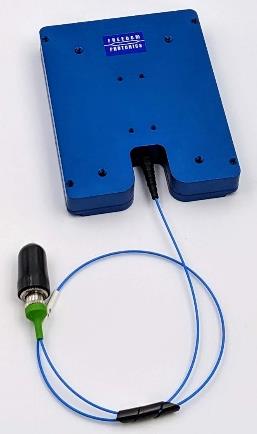 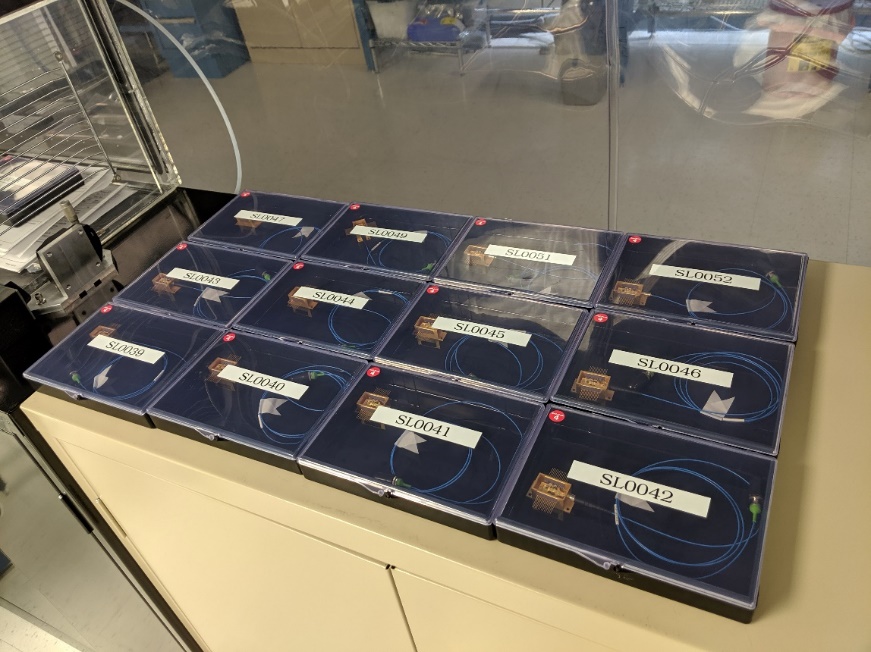 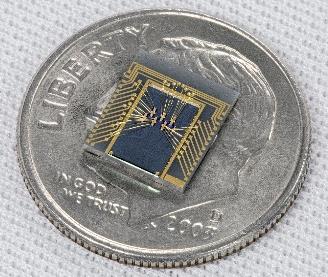 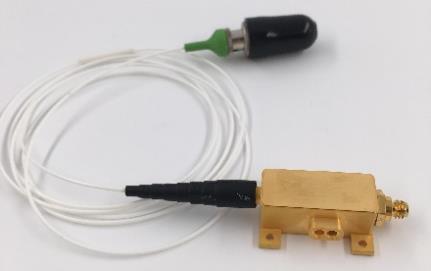 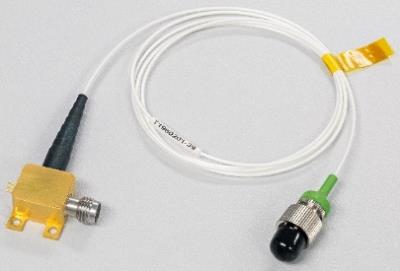 Freedom Photonics LLC | info@freedomphotonics.com
4
[Speaker Notes: Tunable Lasers from 1250nm to 1750nm
High power DFB lasers at 1280nm and 1550nm, >400mW
Single spatial mode, >1W

PDs with up to 100 mA photocurrent, up to 115GHz, powers up to 27 dBm

Custom laser solutions
Custom PIC solutions
Advanced micro-optic solutions]
Tunable 7xx nm & 8xx nm Lasers for Atomic Sensing
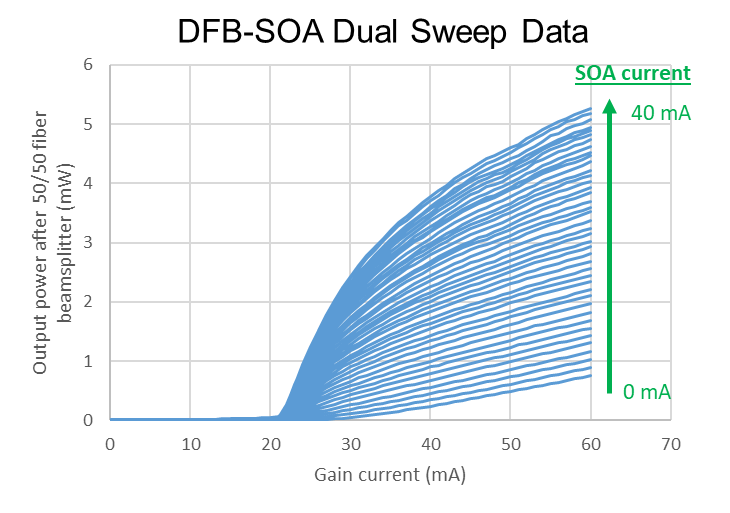 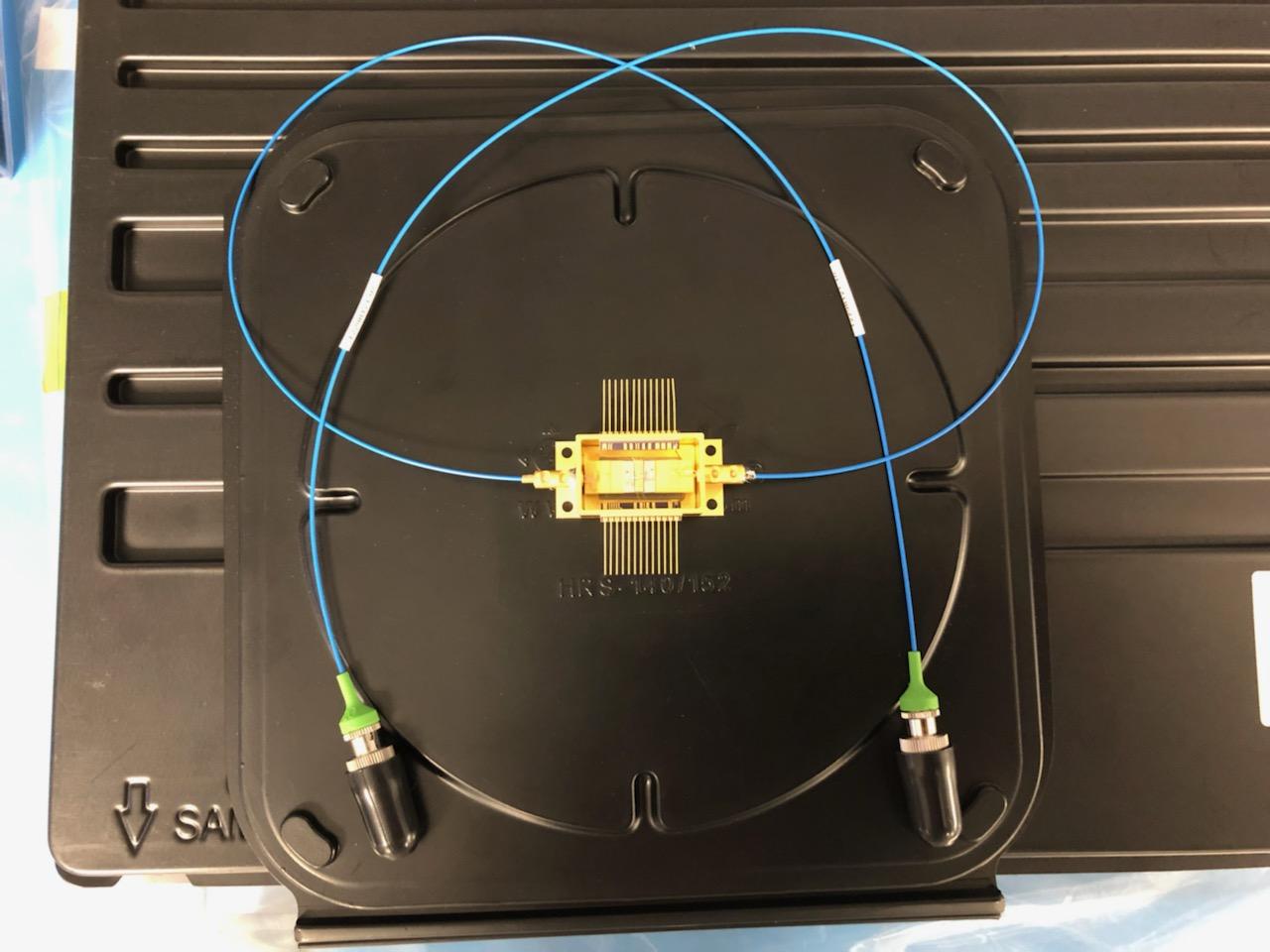 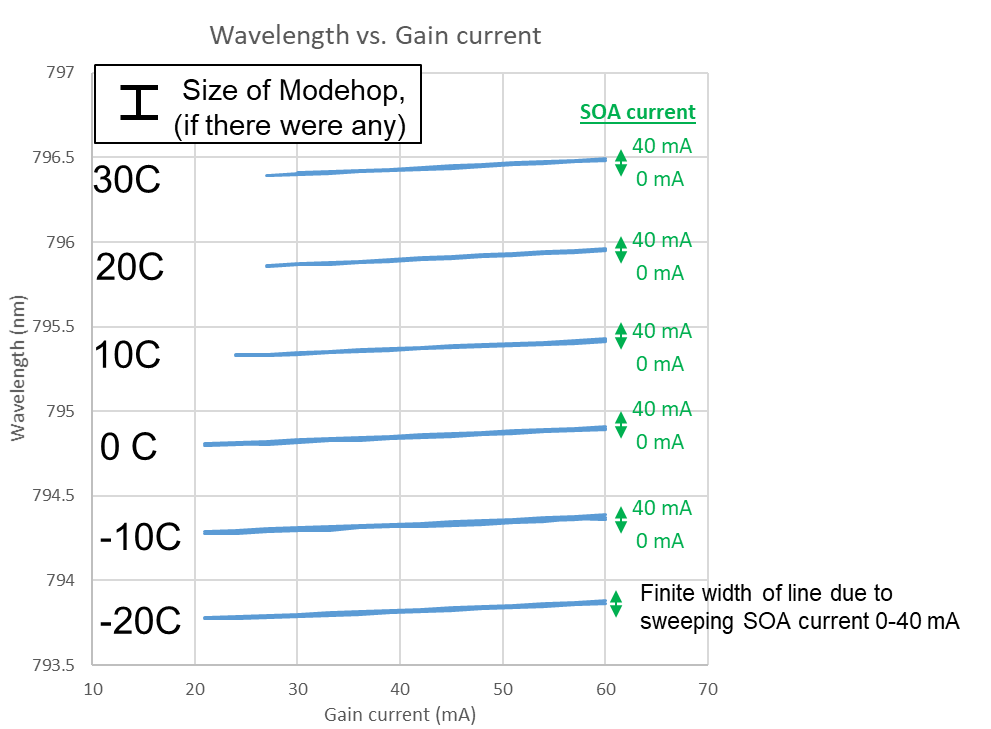 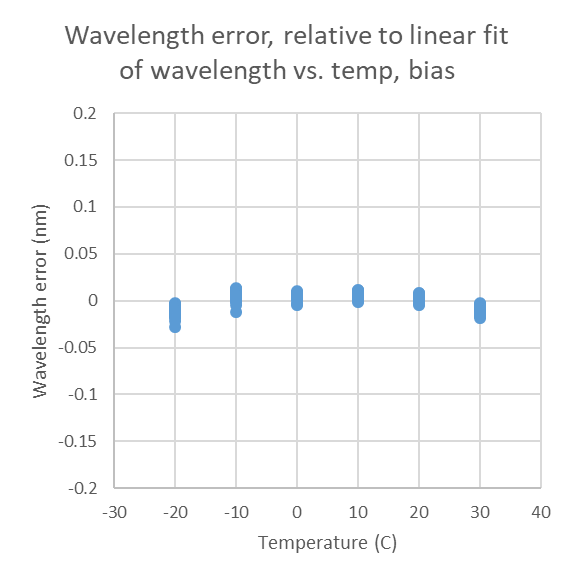 Characteristic Spectra
Mode-Hop
Free
Modehops, if they existed would be at ~ +/- 0.15 nm
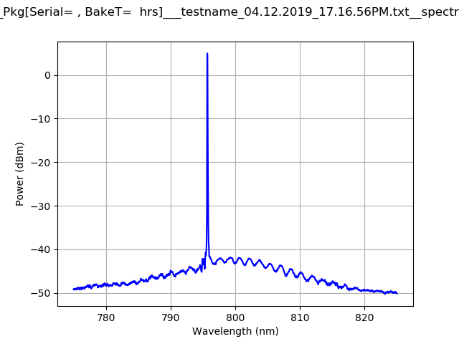 Freedom Photonics LLC | info@freedomphotonics.com
5
Laser Control Electronics
Low-noise laser drivers, comparable to battery as a source
High wavelength stability with active wavelength locking
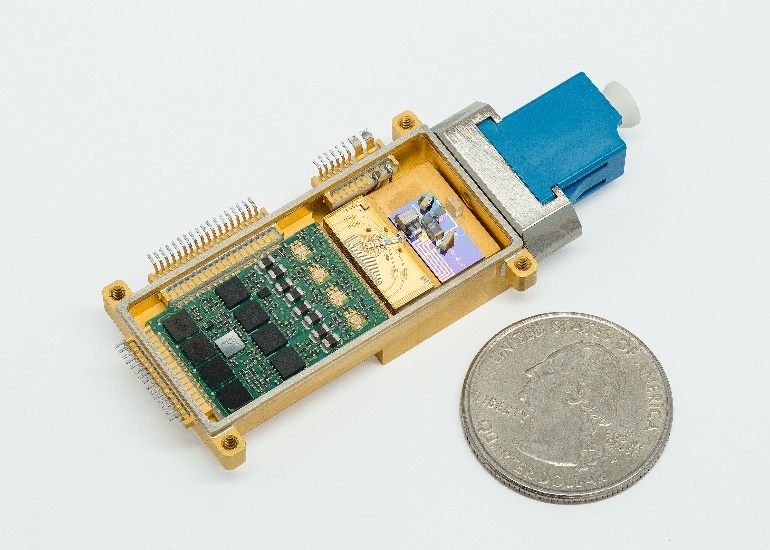 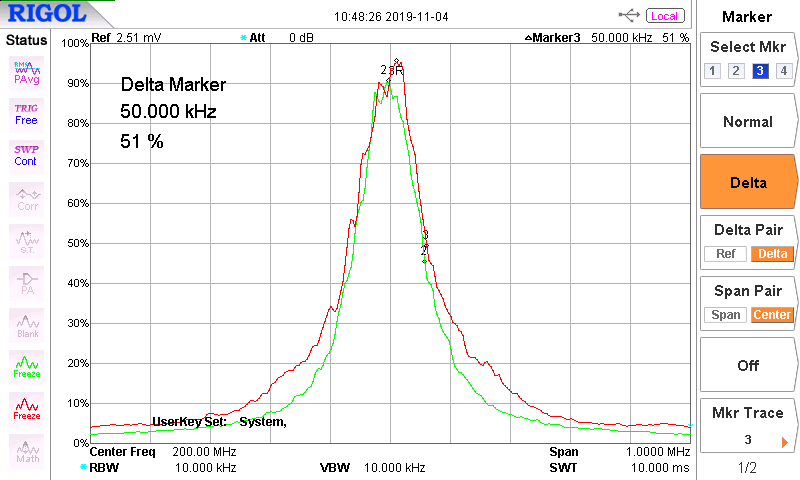 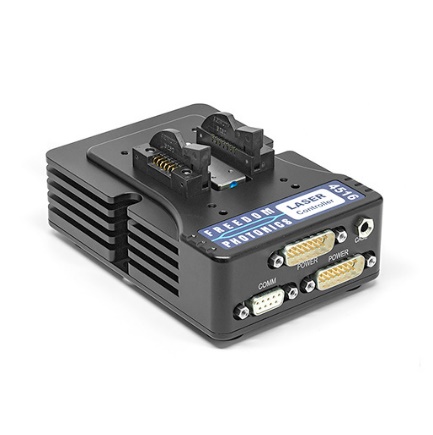 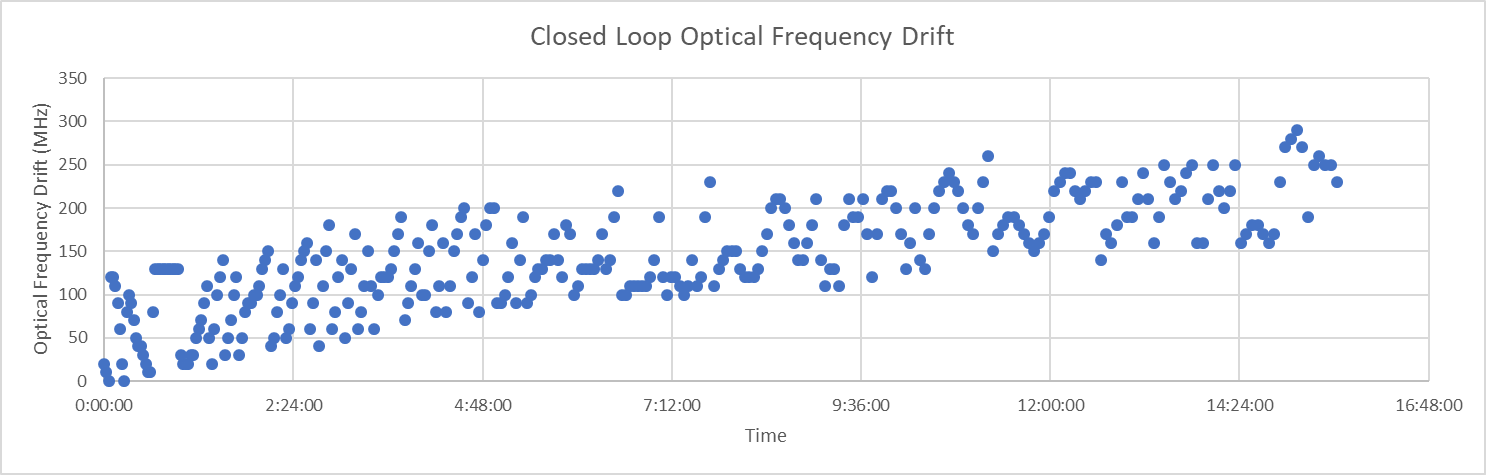 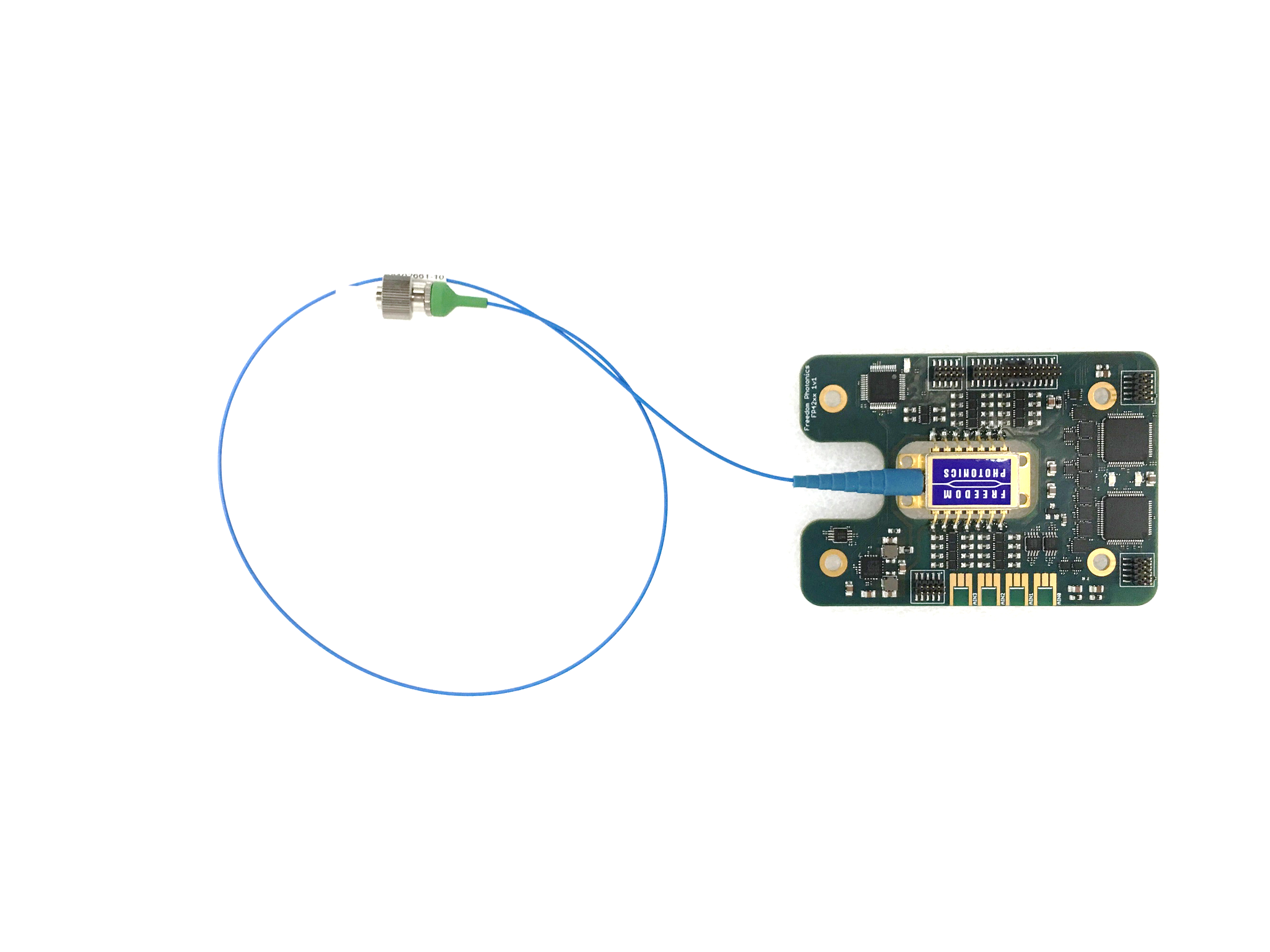 Freedom Photonics LLC | info@freedomphotonics.com
6
Thank You!
Steven Estrella
Quantum Technology & Applications Technical Leader
Freedom Photonics, 41 Aero Camino, Santa Barbara, CA 93117
info@freedomphotonics.com; 1-805-967-4900
freedomphotonics.com
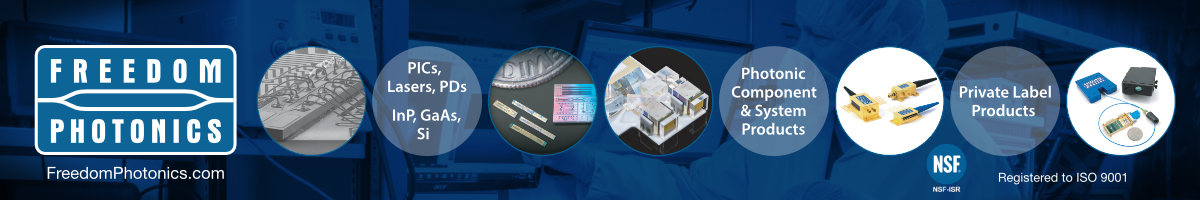